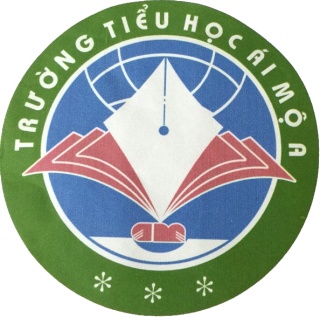 PHÒNG GD&ĐT  QUẬN LONG BIÊN
TRƯỜNG TIỂU HỌC ÁI MỘ A
MÔN: TOÁN - LỚP 5
Tuần 25
TÊN BÀI:
 BẢNG ĐƠN VỊ ĐO THỜI GIAN
GV thực hiện: Nguyễn Ngọc Ánh
Ôn bài cũ.
Kể tên các đơn vị đo thời gian em đã học ở lớp 3,4?
1. Các đơn vị đo thời gian.
7
1tuần lễ .=…….ngày
 1 ngày    =……..giờ 
 1giờ       =………phút 
 1phút     =…… ...giây
1 thế kỉ =……...năm .
1 năm  =………tháng .
1năm thường =……ngày 
1năm nhuận   =……..ngày 
Cứ ….năm lại có 1 năm nhuận.
100
24
12
60
365
60
366
4
Tháng một,tháng ba, tháng năm,tháng bảy,tháng  tám,tháng mười,tháng mười hai có 31 ngày.
Tháng tư,tháng sáu,tháng chín, tháng mười một có 30 ngày.
Tháng hai có 28 ngày(vào năm nhuận có 29 ngày) .
2.Ví dụ về đổi  đơn vị đo thời gian :
Đổi  đơn vị đo thời gian sau :
 1 năm rưỡi  =   1,5 năm = 12 tháng x 1,5 = 18  tháng
        giờ =   60 phút x     = 40 phút 
0,5 giờ = 60 phút x 0,5 = 30 phút 
216phút =  3 giờ 36 phút = 3,6 .giờ
60
  36
      0
60
  36     3
3
,
6
0
216 phút = 3,6 giờ
216 phút = 3 giờ 36 phút
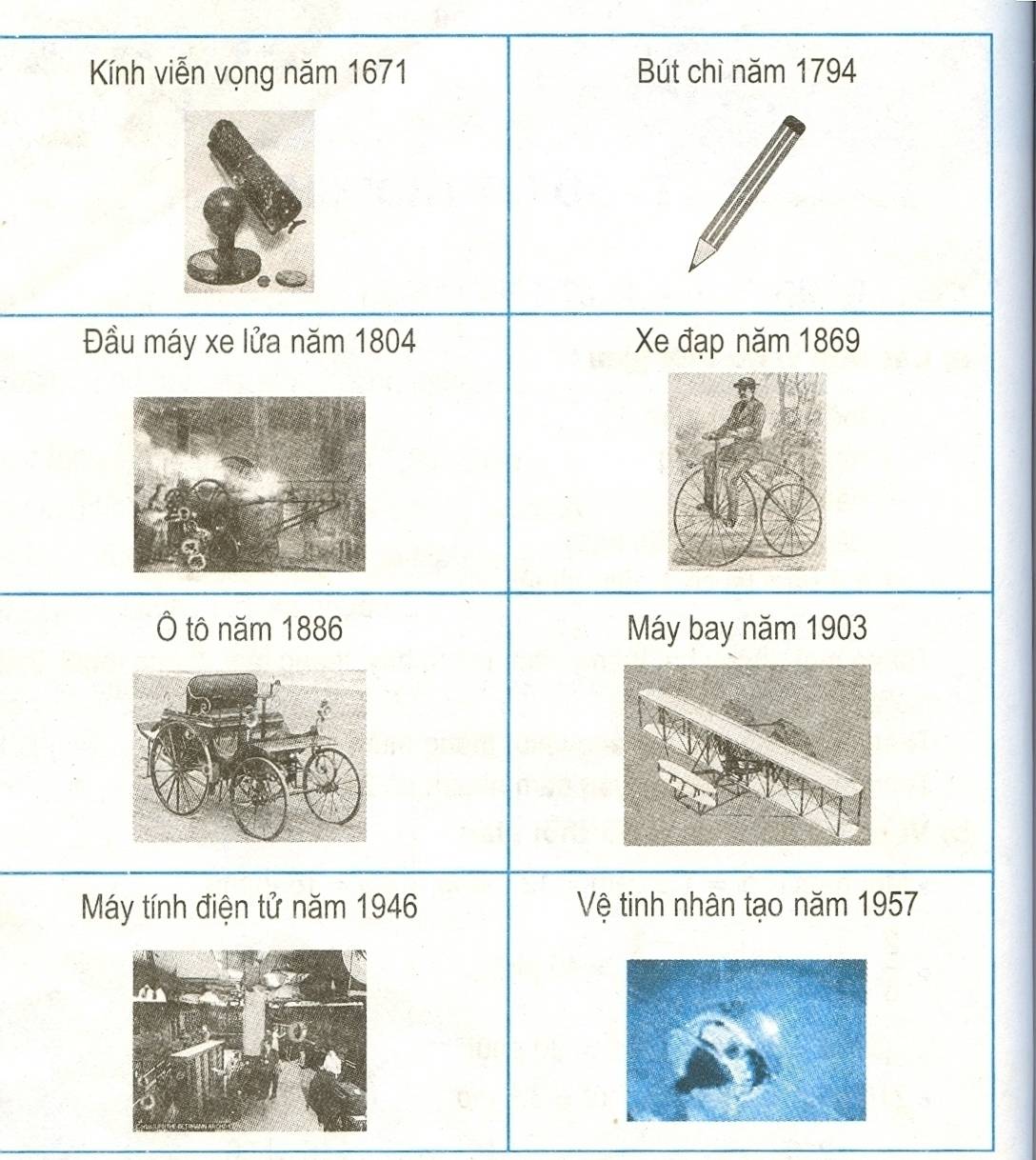 Bài tập 1:Trong lịch sử phát triển của loài người ,đã có những phát minh vĩ đại .Bảng dưới đây cho biết tên và năm công bố một  số phát minh .Hãy đọc bảng và cho biết từng phát minh được công bố vào thế kỉ nào .
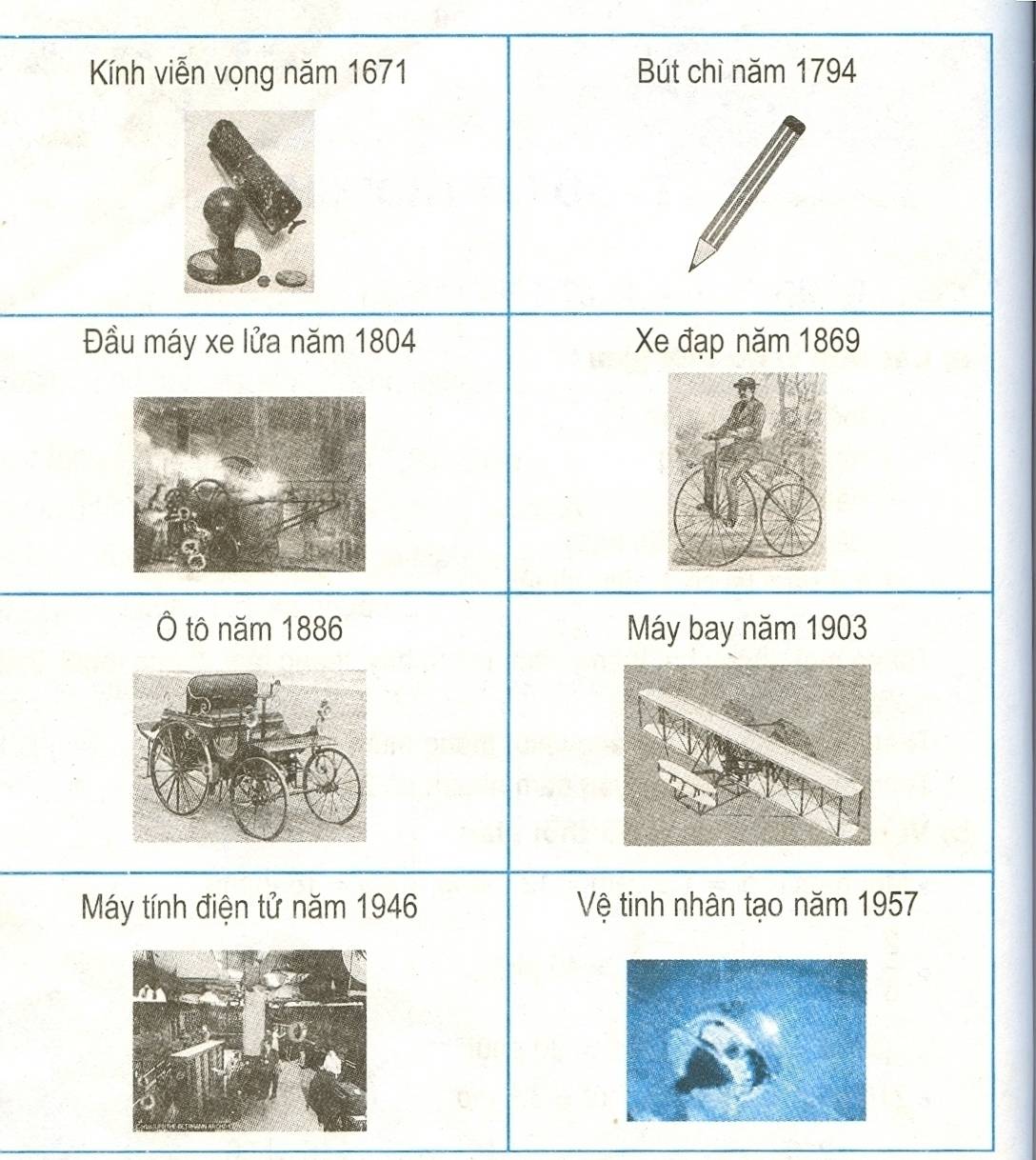 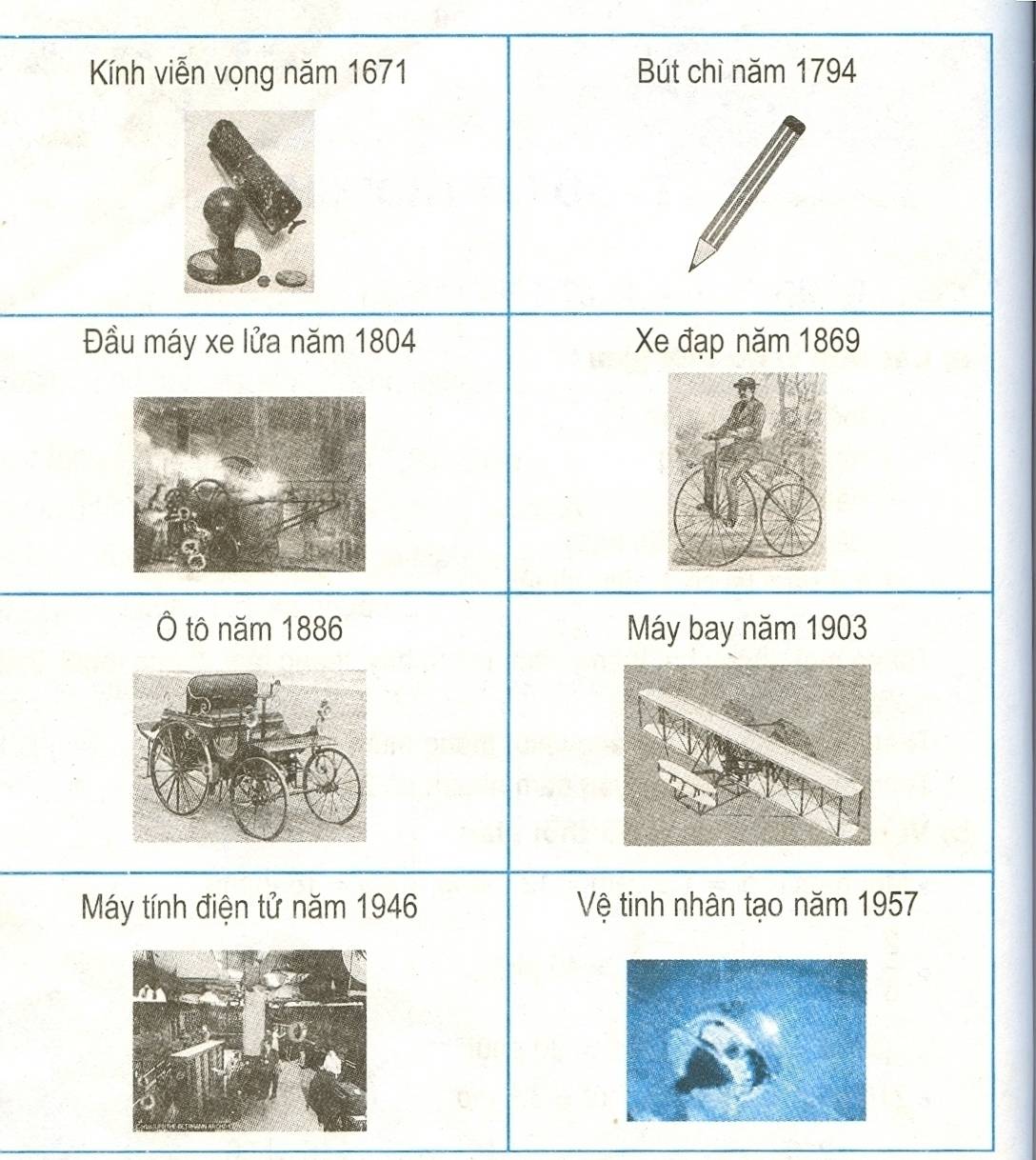 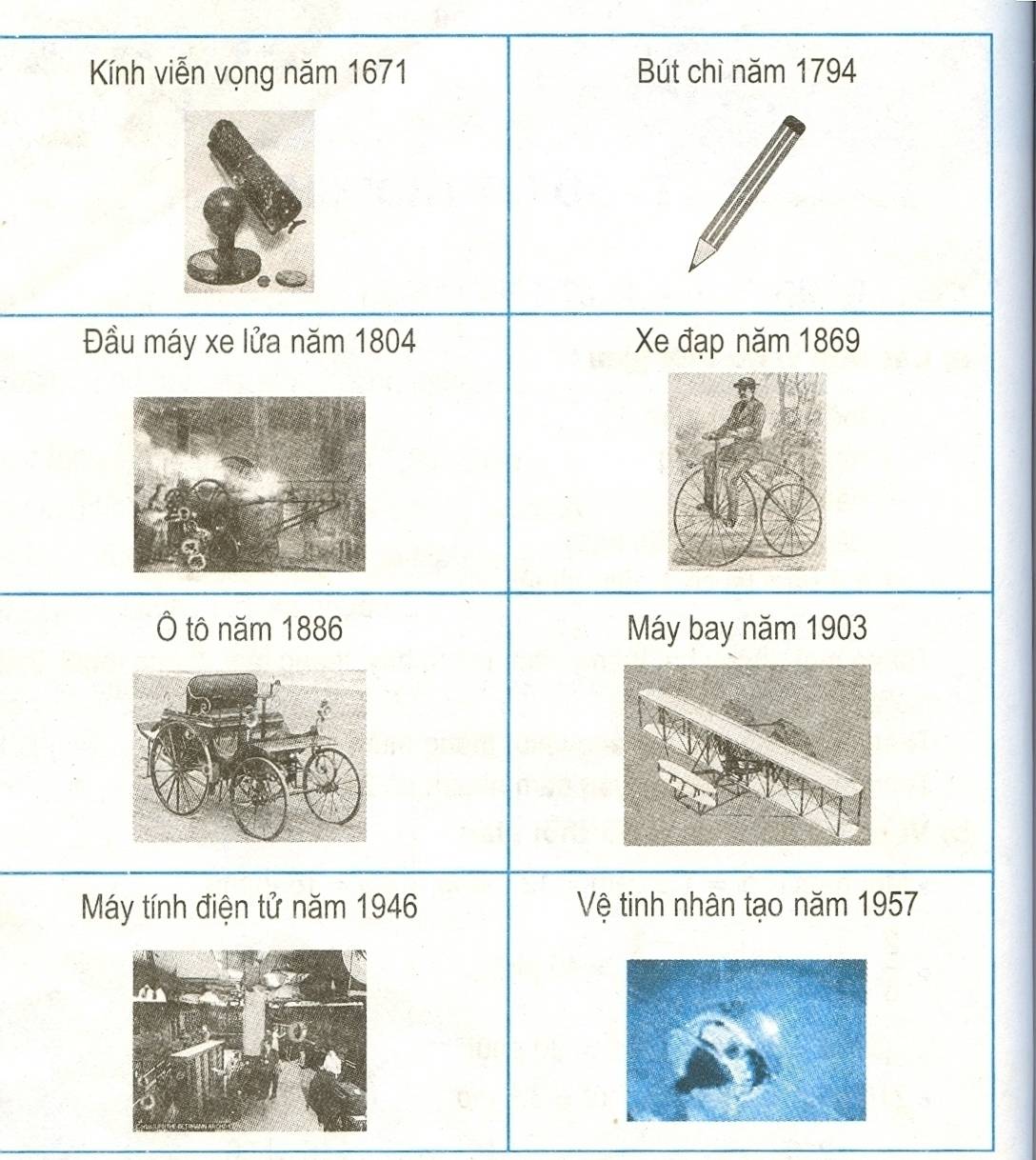 Thế  kỉ XVII
Thế  kỉ XVIII
Thế  kỉ XIX
Thế  kỉ XIX
Thế  kỉ XIX
Thế  kỉ XX
Thế kỉ XX
Thế  kỉ XX
Thế  kỉ XX
Bài tập 2
Viết số thích hợp vào chỗ chấm :
72
180
6 năm   =……tháng             b) 3 giờ =……..phút 
 4 năm 2 tháng =……tháng        1,5 giờ =……phút 
3năm rưỡi        =   …tháng          giờ =……..phút 
3 ngày   =…….giờ                         6phút =…     giây 
0,5 ngày =……giờ                           phút =…….giây 
3 ngày rưỡi =……giờ                    1 giờ =…………giây
50
90
42
45
72
360
12
30
84
3600
Bài tập 3: Viết số thập phân thích hợp vào chỗ  chấm :
 72 phút   =……    giờ      b)  30 giây =……….phút .
    270 phút   =… ..     giờ         135 giây =………phút
1,2
0,5
2,25
4,5
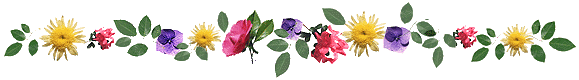 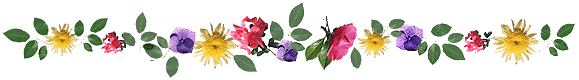 Trò chơi: Những con số kì diệu
3
4
5
6
2
1
Khởi nghĩa Bà Triệu năm 248 .Năm đó thuộc thế kỉ thứ…..
III
24
1 ngày =  …..  giờ
1
100năm =  ….. thế kỉ
12
1năm =  …..   tháng
366
Năm nhuận có …..   ngày
1
60 phút =   ….  giờ